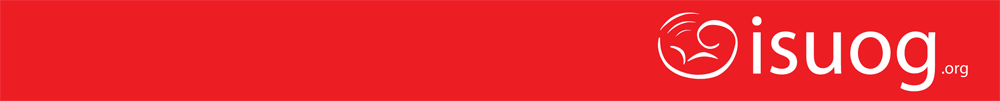 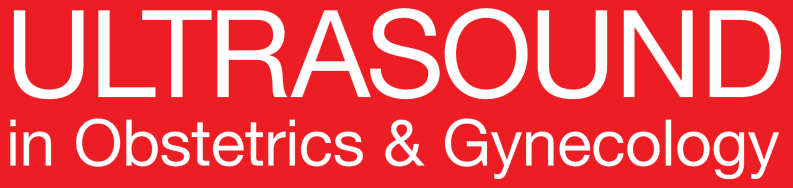 UOG Journal Club: Agosto 2019
Desorden en el neurodesarrollo en niños que se creen tener prenatalmente ventriculomegalia leve aislada

E. Thorup, L. N. Jensen, G. S. Bak, C. K. Ekelund, G. Greisen, D. S. Jorgensen, S. G. Hellmuth, C. Wulff, O. B. Petersen, L. H. Pedersen, A. Tabor

Volumen 54, Numero 2, Paginas 182–189
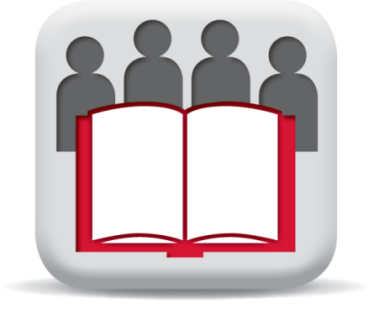 Slides de Journal Club preparadas por  Dr Fiona Brownfoot
(UOG Editor para practicante)
Traducido por Dr. Ruben D. Fernandez Jr
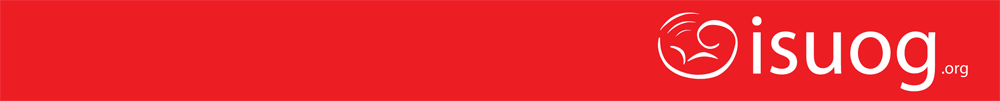 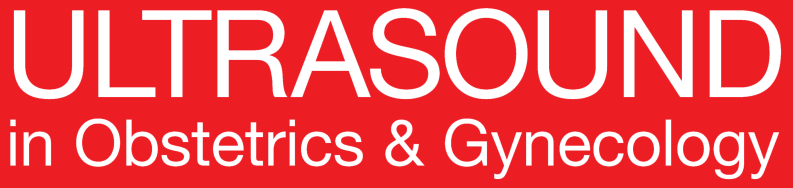 Desorden en el neurodesarrollo en niños que se creen tener prenatalmente ventriculomegalia leve aislada
Thorup, UOG 2019
Introducción
Ventriculomegalia es un marcador de desarrollo cerebral anormal y es por ende causa de preocupación en imágenes fetal. 
Ventriculomegalia es definida como el diámetro del atrio de los ventrículos laterales de ≥ 10 mm. Una medición de 10.0 – 15.0 mm constituye ventriculomegalia leve mientras que valores > 15 mm constituye ventriculomegalia severa. 
En la presencia de anormalidades asociadas, el pronostico de ventriculomegalia es pobre, con alta incidencia de morbilidad en la niñez. Ventriculomegalia leve aislada (no asociada con anormalidades genéticas o estructurales) (IMV) ha sido reportada con mejores resultados. 
Algunos de los casos que aparentan ser aislados prenatalmente encuentran tener anormalidades adicionales postnatalmente, lo que es particularmente en el caso de ventriculomegalia severa. 
En la reciente revisión por Pagani et al., la prevalencia en general de retraso en el neurodesarrollo fue de 7.9%. Sin embargo, los estudios incluidos usaron diferentes umbrales para ventriculomegalia leve y diferentes pruebas para valorar neurodesarrollo, y muchas veces no discrimino entre resultados de neurodesarrollo leves, moderados y severos.
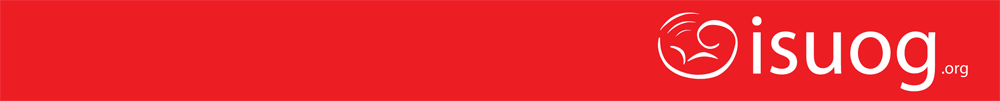 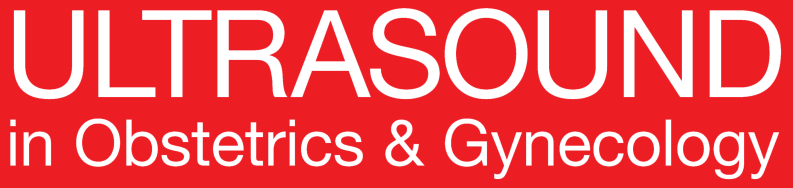 Desorden en el neurodesarrollo en niños que se creen tener prenatalmente ventriculomegalia leve aislada
Thorup, UOG 2019
Objetivo del estudio
Estimar la prevalencia de desordenes específicos en el neurodesarrollo en niños que se creen haber tenido IMV prenatalmente en el segundo trimestre de embarazo, de manera de optimizar el proceso de consejería.
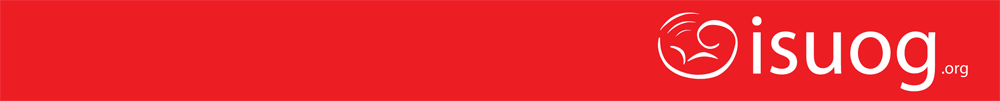 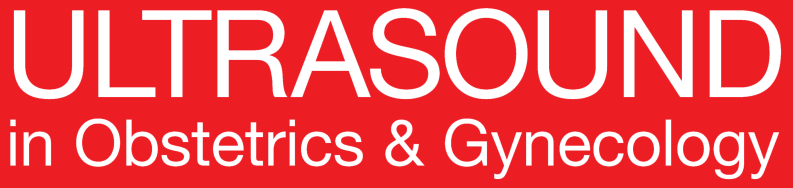 Desorden en el neurodesarrollo en niños que se creen tener prenatalmente ventriculomegalia leve aislada
Thorup, UOG 2019
Métodos
Diseño de estudio y lugar
Observacional, estudio basado en registros nacionales de Dinamarca. 

Participantes
Incluidos: Ventriculomegalia detectada prenatalmente, definida como el diámetro del atrio de 10.0–15.0 mm sin evidencia sonográfica de una anormalidad estructural asociada en el ultrasonido estructural para detector anomalías en el segundo trimestre (18–22 semanas de gestación) en el periodo del 1st Enero 2008 al 1st Octubre 2014. Estos examines fueron ofrecidos de gratis y se realizo en > 90% de la población desde 2008. 
Excluidos: Casos de embarazos múltiples o IRM anormal, pruebas de infección fetal (TORCH), anticuerpos trombóticos, cariotipo fetal o análisis microarray cromosómico (CMA) antes de 22 semanas.
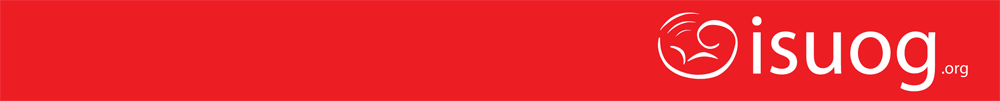 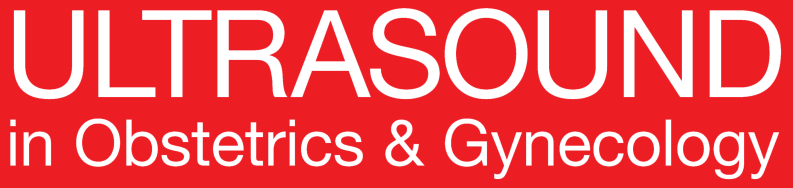 Desorden en el neurodesarrollo en niños que se creen tener prenatalmente ventriculomegalia leve aislada
Thorup, UOG 2019
Métodos
Resultados
Datos a seguimiento a largo plazo (2-7 años) en estos niños fueron comprados con aquellos de población de referencia que consisten de niños en el mismo grupo  sin ventriculomegalia prenatal. 
Resultados incluyen discapacidad intelectual, parálisis cerebral, epilepsia, desarrollo psicomotor alterado y desordenes de espectro autista (ASDs). Un resultado compuesto llamado ‘ desorden en el neurodesarrollo general’ también fue creado de estos diagnósticos. 
Extracción de Datos 
Datos de resultados de embarazo fueron coleccionados del Registro Central Citogenético Danés (análisis cromosómico prenatal y postnatal), Registro de Pacientes Nacional Danés (abortos inducidos y espontáneos) y el Registro de Nacimiento Nacional Danés (complicaciones de embarazo, parto y el neonato). 
Seguimiento
En Dinamarca, todos los niños son registrados automáticamente al nacer como paciente del medico general de la madre y se le ofrecen evaluaciones de salud preventivas a la edad de 5 semanas, 5 meses y anualmente hasta la edad de 5 años por el medico general, de gratis. El programa sigue un protocolo estandarizado por la Autoridad de Salud Danesa e incluye una valoración de estado de desarrollo.  
Mas del 90% de los niños de Dinamarca atienden las tres evaluaciones iniciales de salud preventivas. Para las evaluaciones subsecuentes, la tasa de participación es entre 65% y 80%.
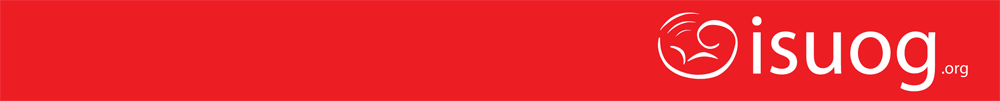 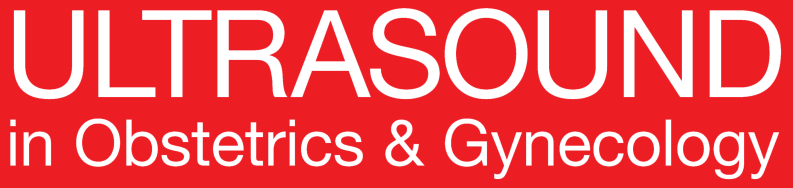 Desorden en el neurodesarrollo en niños que se creen tener prenatalmente ventriculomegalia leve aislada
Thorup, UOG 2019
Resultados
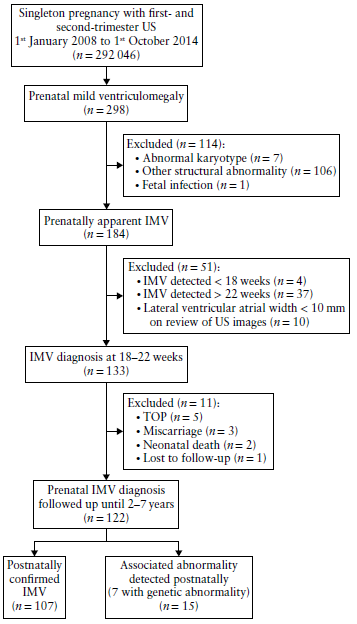 En los 292,046 embarazos únicos registrados con ultrasonidos de primer y segundo trimestre durante un periodo de 7 años, se identificaron 298 casos de ventriculomegalia leve. 
Después de la exclusión de casos debido a cariotipo anormal (n = 7), malformaciones estructurales asociados (n = 106) o infección fetal (n = 1), un total de 184 casos de ventriculomegalia aparente prenatal permanecieron.
También se excluyeron casos detectados antes de las 18 + 0 semanas (n = 4) y después 22 + 6 semanas (n = 37). 
Diez casos fueron excluidos al realizar validación de imagen en ultrasonido, en las mediciones revisadas de los ventrículos laterales no llegaron a medir 10.0 mm. 
Los 133 casos restantes corresponde a la prevalencia de 0.046% de los casos que se creyeron tener ventriculomegalia prenatalmente identificada en el ultrasonido estructural de anomalías de 2do trimestre.
[Speaker Notes: *** The baseline characteristics table is now in the supp file which I don’t have access to.]
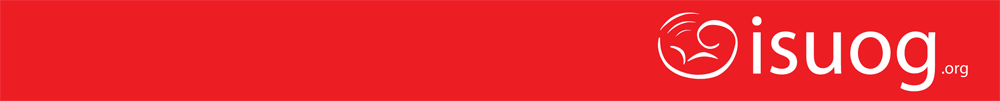 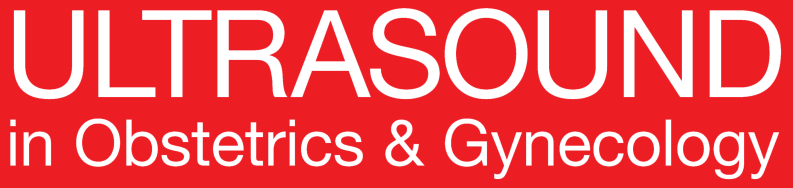 Desorden en el neurodesarrollo en niños que se creen tener prenatalmente ventriculomegalia leve aislada
Thorup, UOG 2019
Resultados
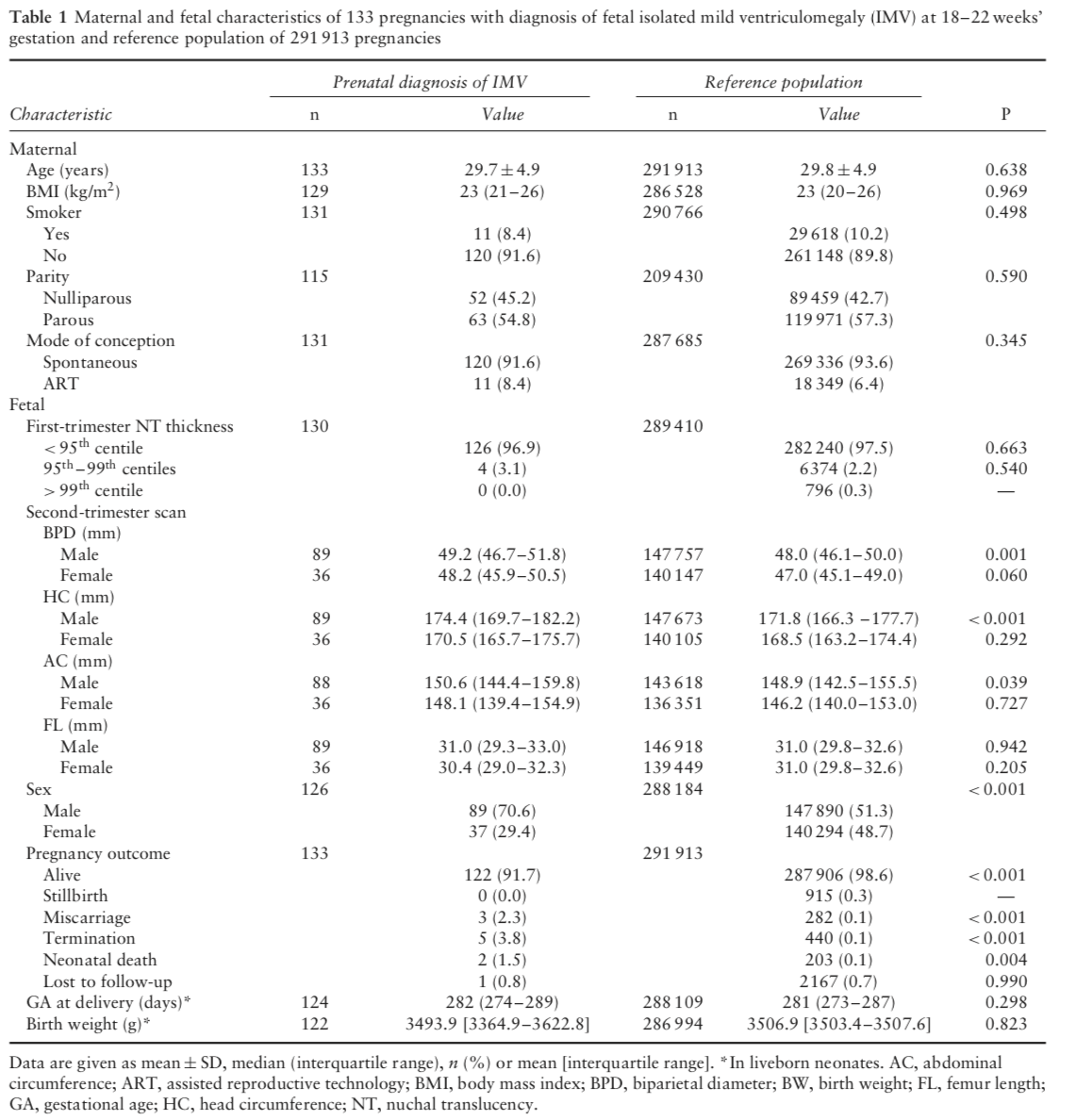 Fetos con diagnostico prenatal de ventriculomegalia fueron mas masculinos.
Diametro biparietal, circunferencia abdominal y circunferencia cefalica fueron significativamente mayor en fetos masculinos con ventriculomegalia prenatal que aquellos que no. 
El diametro atrial ventricular lateral medio fue de 10.4 mm, siendo de 10–12.9 mm en 123 casos y 13.0–15.0 mm en 10 casos. 
La edad gestacional media de diagnostico fue de 141 ± 6 days.
[Speaker Notes: *** The baseline characteristics table is now in the supp file which I don’t have access to.]
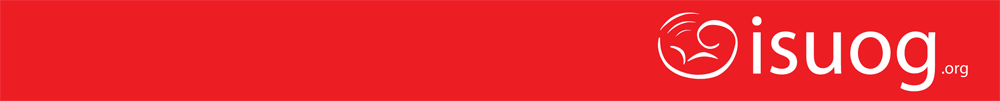 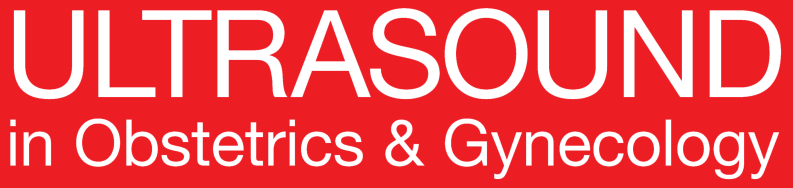 Desorden en el neurodesarrollo en niños que se creen tener prenatalmente ventriculomegalia leve aislada
Thorup, UOG 2019
Resultados
En total, 122 niños nacidos vivos con el diagnostico prenatal de IMV fueron seguidos hasta por 2–7años. Entre estos, hallazgos adicionales fueron identificados en 15.
En cinco niños, los hallazgos consistentes de malformación del sistema nervioso central (SNC) se detectaron en IRM (dos prenatalmente después 22+6 semanas y tres postnatalmente). 
Siete niños tenían una anormalidad genética, todas de las cuales se detectaron postnatalmente ya sea por CMA (tres casos) o secuencia de exomas (cuatro casos). 
Cinco niños tenían ambos malformación del SNC y anormalidad genética
Resultados de neurodesarrollo adverso ocurrió en nuevo de los 15 niños con un hallazgo adicional. De estos, siete tenían una anormalidad genética y/o SNC.

Un total de 107 niños se consideraron  tener IMV confirmado postnatalmente. De estos, 103 tenían un diámetro atrial de 10.0–12.9 mm al inicio de la presentación, mientras cuatro presentaron con un diámetro de 13.0–15.0 mm.
[Speaker Notes: *** The baseline characteristics table is now in the supp file which I don’t have access to.]
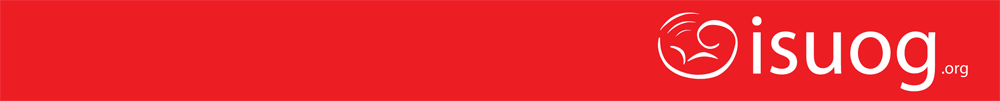 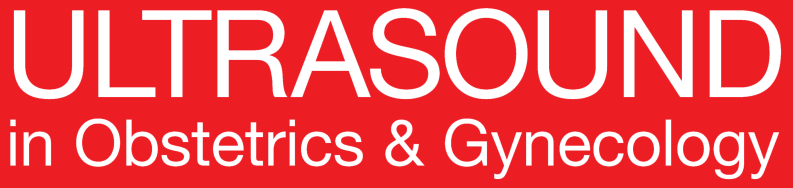 Desorden en el neurodesarrollo en niños que se creen tener prenatalmente ventriculomegalia leve aislada
Thorup, UOG 2019
Resultados
El diagnóstico de IMV fue apoyado por IRM prenatal normal (i.e. sin hallazgos otros que ventriculomegalia o sin ningún hallazgo debido a regresión de la ventriculomegalia) en 19 (17.8%) casos y resultados de TORCH negativos y anticuerpos trombociticos en 25 (23.4%) y 10 (9.3%) casos, respectivamente. 
Cariotipo fetal normal y CMA normal fueron reportados en los 25 (23.4%) casos en cada uno en donde la información fue disponible. 
Un desorden en el neurodesarrollo fue encontrado en 5.6% (6/107) de los niños con ventriculomegalia confirmada postnatalmente, correspondiendo a un OR de 2.64 (95% IC, 1.16–6.02) cuando se comparo con la población en referencia.
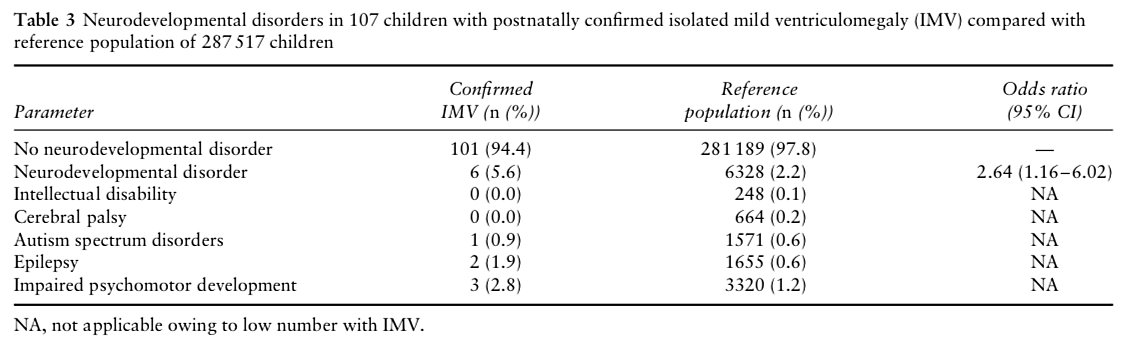 [Speaker Notes: *** The baseline characteristics table is now in the supp file which I don’t have access to.]
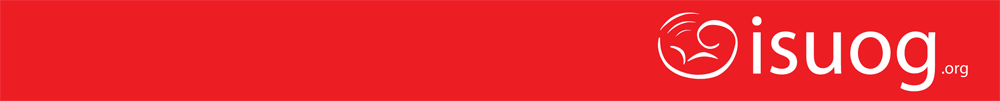 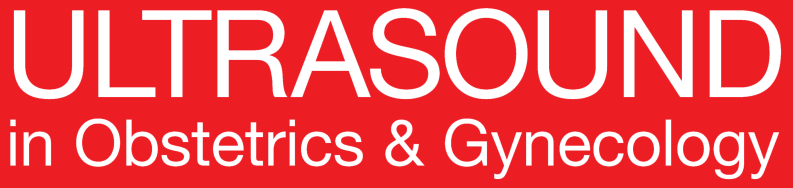 Desorden en el neurodesarrollo en niños que se creen tener prenatalmente ventriculomegalia leve aislada
Thorup, UOG 2019
Resultados
Los diagnósticos de los 6 embarazos con IMV confirmado postnatalmente y los desordenes en el neurodesarrollo fueron Desarrollo psicomotor alterado (n = 3), epilepsia (n = 2) y ASD (n = 1). 
El diagnóstico de desarrollo psicomotor alterado se otorgo a los dos años de edad en todos los tres casos afectados, mientras que epilepsia fue diagnosticado a los 3 y 4 años, respectivamente, y ASD a los 5 años. Diagnósticos prenatales adicionales se desarrollaron solo en uno de los ninos afectados.
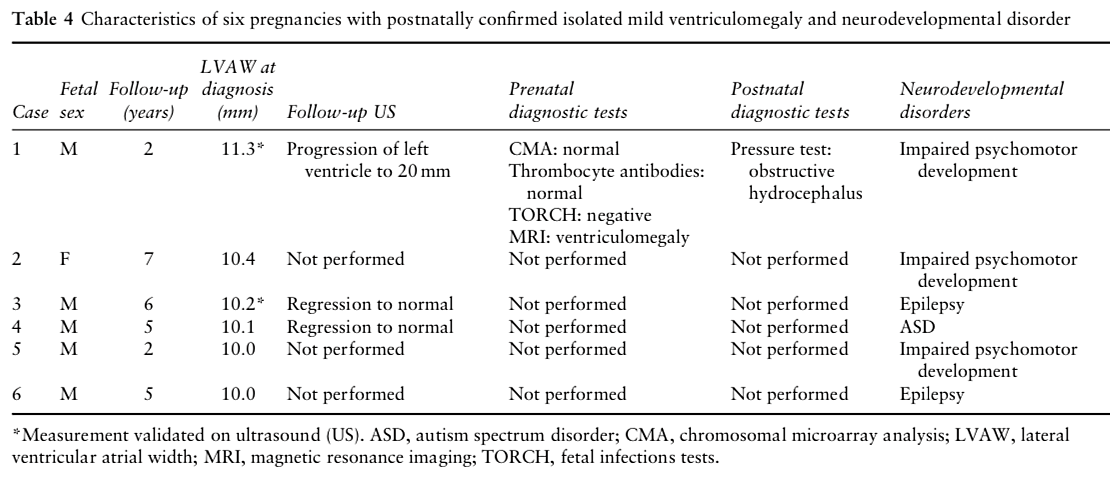 [Speaker Notes: *** The baseline characteristics table is now in the supp file which I don’t have access to.]
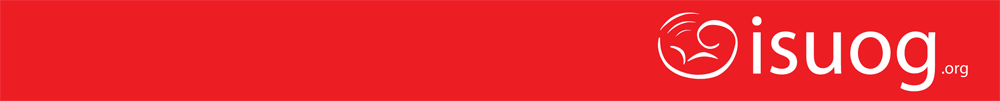 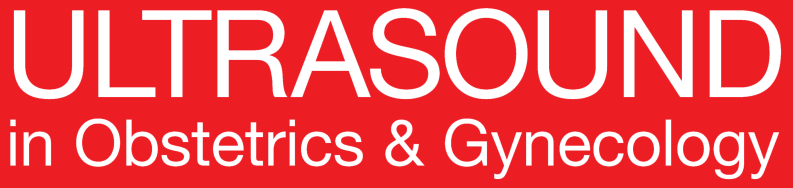 Desorden en el neurodesarrollo en niños que se creen tener prenatalmente ventriculomegalia leve aislada
Thorup, UOG 2019
Resultados
No hubo diferencia en el ancho del atrio entre los niños con el diagnostico de desordenes en el neurodesarrollo investigado y aquellos con resultados en el neurodesarrollo normal (10.2 mm vs 10.3 mm; P = 0.40). 
Datos en el ultrasonido de seguimiento durante el embarazo fueron disponibles para el 48.4% (59/122) de los niños que se creyó tener IMV prenatalmente. 
En estos casos, la ventriculomegalia regreso a normal (ancho atrial < 10.0mm) en 72.9% (43/59), se mantuvieron estables en 22.0% (13/59) y progresaron a severo (ancho atrial > 15.0 mm) en 5.1% (3/59). 
Siete niños con regresión de la ventriculomegalia fueron diagnosticados con desorden en el neurodesarrollo, de cuales dos tuvieron ventriculomegalia leve aislada confirmada postnatalmente y cinco tuvieron una anormalidad asociada. 
De los tres niños con ventriculomegalia leve aislada confirmada en donde la ventriculomegalia progreso a severa, uno fue diagnosticado con desorden en el neurodesarrollo.
[Speaker Notes: *** The baseline characteristics table is now in the supp file which I don’t have access to.]
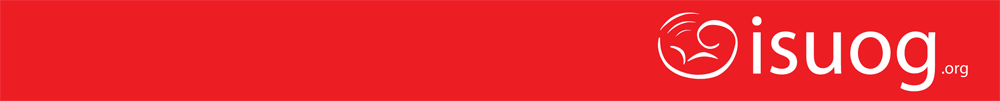 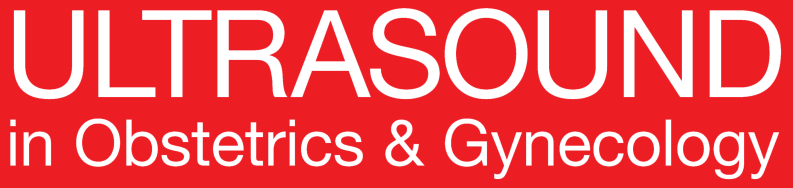 Desorden en el neurodesarrollo en niños que se creen tener prenatalmente ventriculomegalia leve aislada
Thorup, UOG 2019
Discusión
5.6% (6/107) de los niños clasificados de tener IMV confirmado postnatalmente tuvieron un desorden en el neurodesarrollo, que corresponde a una OR de 2.64 cuando se compara con la población de referencia. 
Los diagnósticos fueron ASD, epilepsia y desarrollo psicomotor alterado. Por ende, ninguno de ellos se encontró tener una invalidez intelectual o parálisis cerebral, que esta en acuerdo con estudios recientes que sugieren que no hay asociación entre desordenes en el neurodesarrollo severo y IMV confirmada.
15 (12.3%) de los niños que se encontraron postnatalmente se les encontró un hallazgo adicional. Siete tenían una anormalidad genética detectada con CMA o secuencia de exomas, y cinco se presentaron con una malformación en el SNC en IRM. Todos los niños con una anormalidad genética y/o de SNC padecieron de por lo menos un desorden en el neurodesarrollo. 
También se ha sugerido que los niños con regresión de la ventriculomegalia tuvieron mejor pronostico que aquellos con ventriculomegalia estable o que progreso. No fuimos capaces de mostrar cualquier impacto significativo con respecto a esto, posiblemente debido al numero limitado de casos con datos de seguimiento con ultrasonido completo. Progresión a ventriculomegalia severa fue detectada en tres fetos con ventriculomegalia leve aislada confirmada, una de las cuales fue diagnosticada con desorden en el neurodesarrollo.
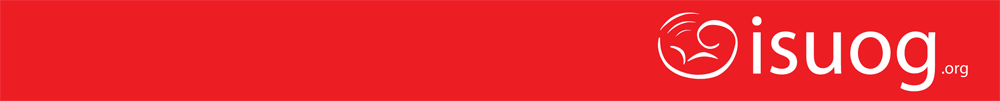 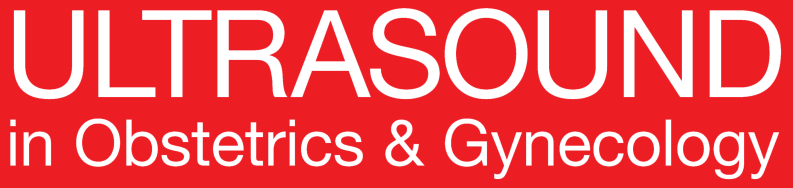 Desorden en el neurodesarrollo en niños que se creen tener prenatalmente ventriculomegalia leve aislada
Thorup, UOG 2019
Discusión
Fortalezas y limitaciones del estudio
Una fortaleza de este estudio es que se investigo una cohorte nacional grande e incluyo mas de 290,000 embarazos. 
Autores revisaron expedientes de pacientes, sin embargo, esto solo fue posible en el 58% de los casos. Por ende, es posible que algunos de los casos no validados no tuvieran en realidad ventriculomegalia, lo que sesgaría los resultados al subestimar la significancia de IMV.
Estudios diagnósticos para hallazgos adicionales no se realizo de rutina con IRM se realizo en 17.7% y CMA en 23.4%. Por ende, es posible que algunos niños que se clasificaron en tener IMV confirmado postnatalmente pudieron haber tenido una anormalidad genética o de SNC subyacente, lo cual sesgaría el resultado sobreestimando la significancia de IMV. 
A pesar de la alta tasa de participación en la valoración de salud por el medico general así como visitas en escuela y casa por auxiliares de salud, no existe un programa de tamizaje formal para desarrollo psicomotor en Dinamarca y problemas menores pueden pasar desapercibidos y por ende subdiagnosticados. Alteraciones cognitivas pueden ser aparentes en el inicio a temprana edad escolar; por ende, un seguimiento de la cohorte durante los primeros años de escuela pueden contribuir con información importante.
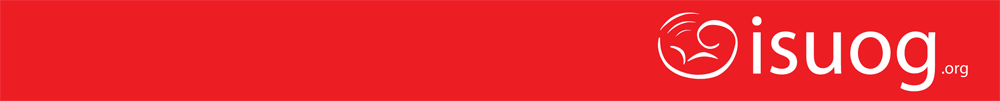 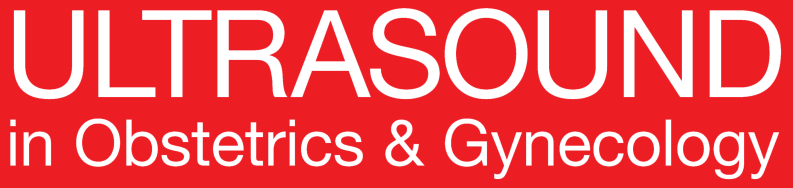 Desorden en el neurodesarrollo en niños que se creen tener prenatalmente ventriculomegalia leve aislada
Thorup, UOG 2019
Conclusion
Este estudio demuestra que el diagnostico de IMV confirmada se asocio con aumento en el riesgo de desorden en el neurodesarrollo, al compararse con la población de referencia, pero el riesgo absoluto fue bajo y no hubo casos de incapacidad intelectual o parálisis cerebral.
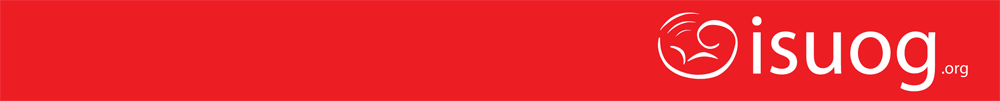 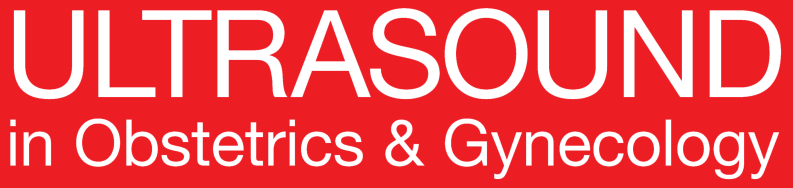 Desorden en el neurodesarrollo en niños que se creen tener prenatalmente ventriculomegalia leve aislada
Thorup, UOG 2019
Puntos de Discusión
Este resultado enfatiza la necesidad de estudios diagnósticos para anormalidades adicionales en el feto con ventriculomegalia. Además la necesidad de repetir ultrasonidos para detectar aquellos que pueden progresar a ventriculomegalia severa.
  
Aun si la ventriculomegalia se resuelve, el feto mantiene un riesgo aumentado de anormalidades en el neurodesarrollo. 

Este estudio fue muy pequeño para demostrar la diferencia en el resultado en el neurodesarrollo de un neonato con ventriculomegalia de 10-12 vs 13-15 mm y un meta-analisis realmente se necesita para esto.